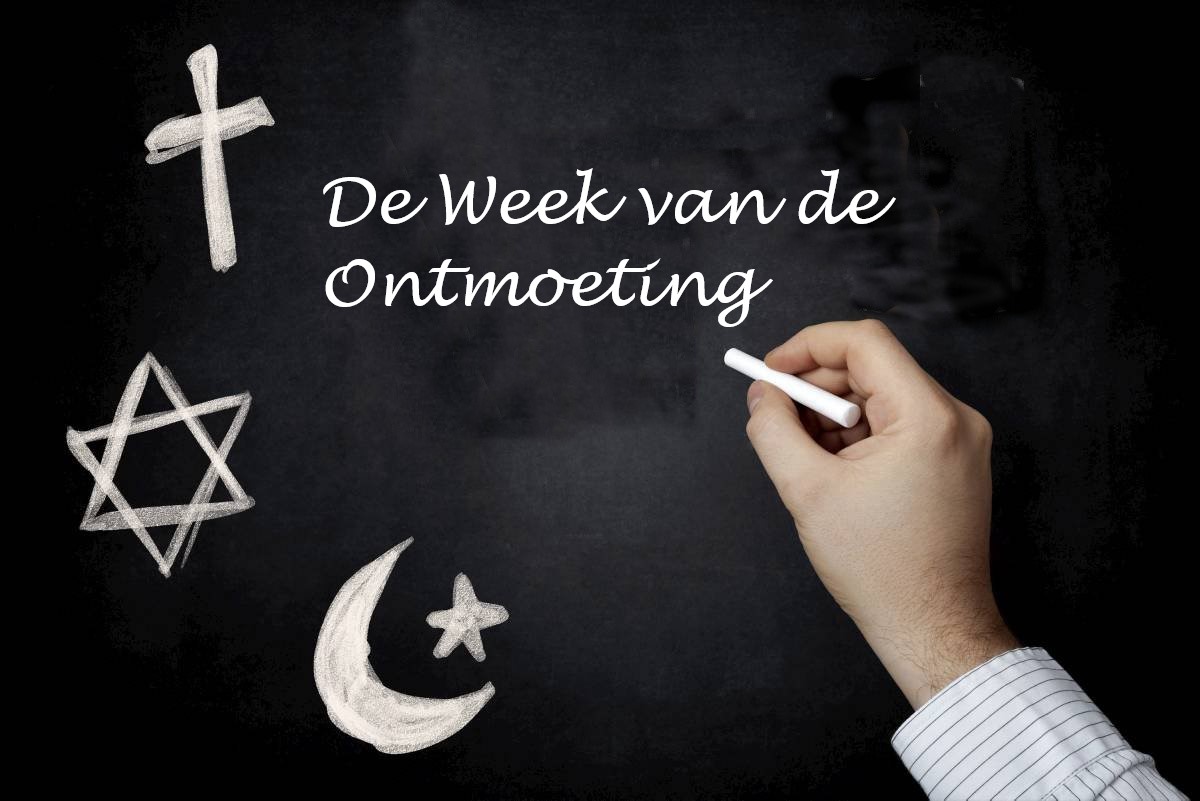 Beeldmateriaal dag 4
[Speaker Notes: Startpagina. ​
​
Volgende dia: druk 1 keer op <enter>​.]
Eindopdrachten
1. Schrijf een krantenartikel
2. Bedenk een toneelstuk
3. Ontwerp een bordspel
4. Maak een gebedshuis
5. Ontwerp het Ontmoetingsgebouw
6. Kook cultuurrecepten
7. Componeer een lied
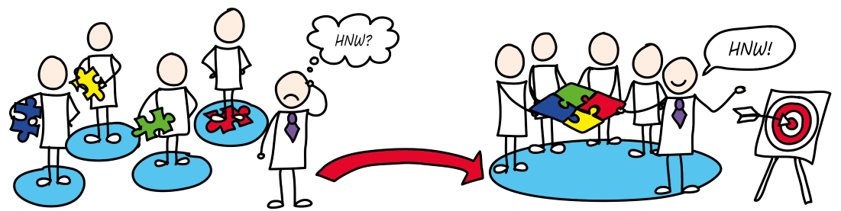 [Speaker Notes: Door middel van deze dia kunt u de leerlingen een overzicht geven van de opdrachten die gekozen kunnen worden. Na deze dia komen de opdrachten afzonderlijk aan bod.​
​
Volgende dia: druk 1 keer op <enter>​.]
1. Schrijf een krantenartikel
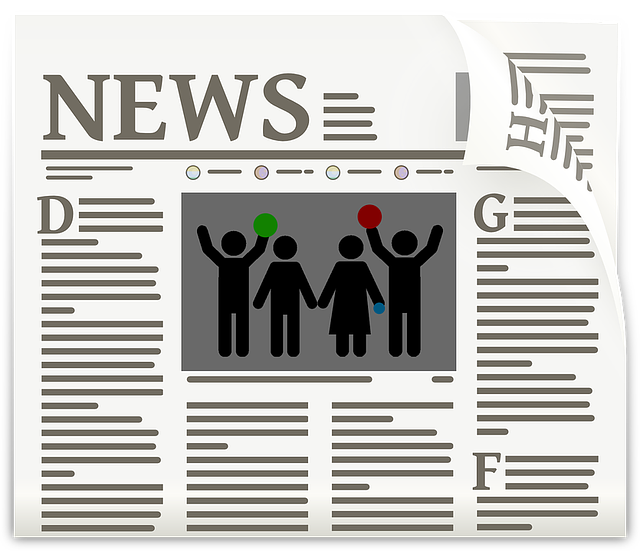 Schrijf een goed artikel over dat wat je tijdens de Week van de Ontmoeting hebt meegemaakt.
[Speaker Notes: Deze dia geeft informatie over de eerste opdracht.​
​
Volgende dia: druk 1 keer op <enter>​.]
2. Bedenk een toneelstuk
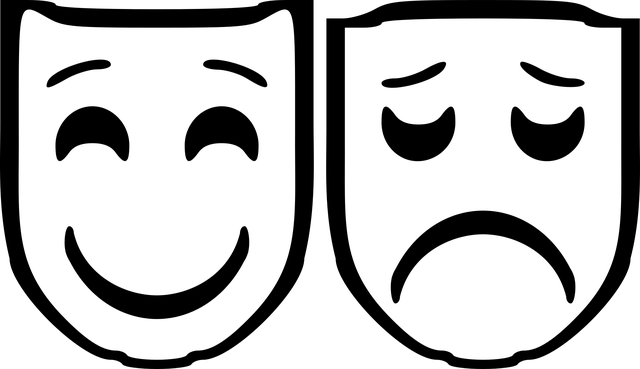 Binnen culturen zijn verhalen belangrijk.
Bedenk bij zo’n verhaal een toneelstuk. 
Ontwerp en maak ook zelf de attributen die 
nodig zijn.
[Speaker Notes: Deze dia geeft informatie over de tweede opdracht.​
​
Volgende dia: druk 1 keer op <enter>​.]
3. Ontwerp een bordspel
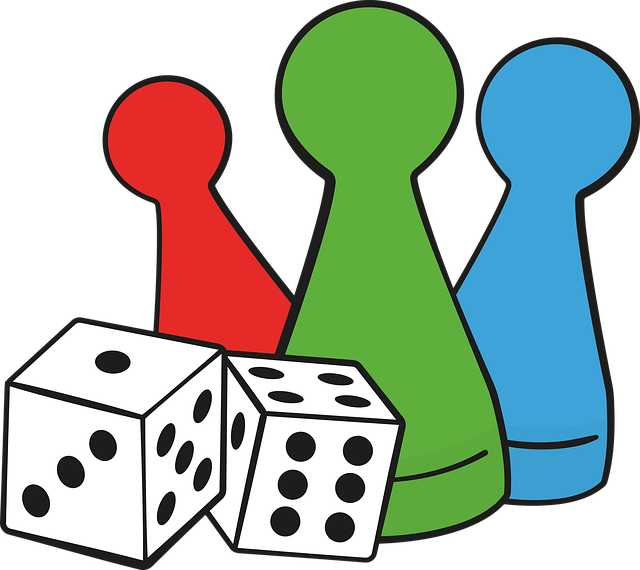 Bedenk en maak een bordspel waarmee kinderen meer over de joodse, christelijke en islamitische cultuur leren.
[Speaker Notes: Deze dia geeft informatie over de derde opdracht.​
​
Volgende dia: druk 1 keer op <enter>​.]
4. Maak een gebedshuis
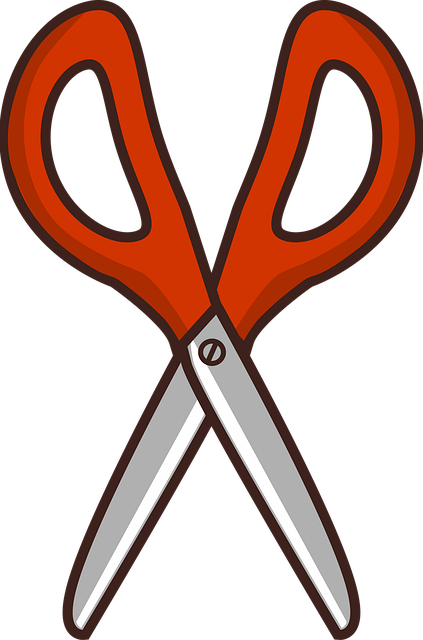 Maak van kosteloos materiaal, papier of klei een synagoge, kerk of moskee.
   Hierbij maak je een handleiding waarin je over het door jou gemaakte gebouw vertelt.
[Speaker Notes: Deze dia geeft informatie over de vierde opdracht.​
​
Volgende dia: druk 1 keer op <enter>.​]
5. Ontwerp het ontmoetingsgebouw
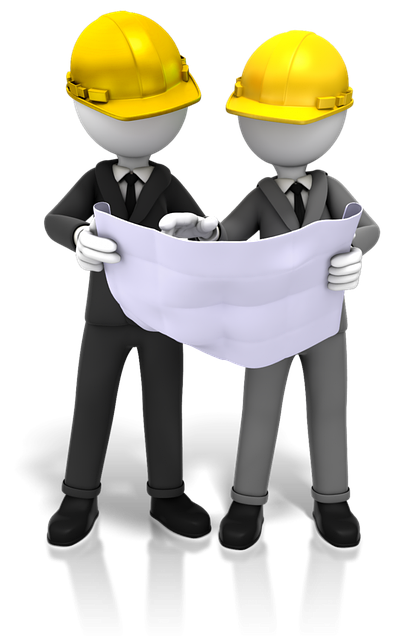 Ontwerp als architect een gebouw dat zowel door joden, christenen als moslims gebruikt kan worden.
[Speaker Notes: Deze dia geeft informatie over de vijfde opdracht.​
​
Volgende dia: druk 1 keer op <enter>​.]
6. Kook cultuurrecepten
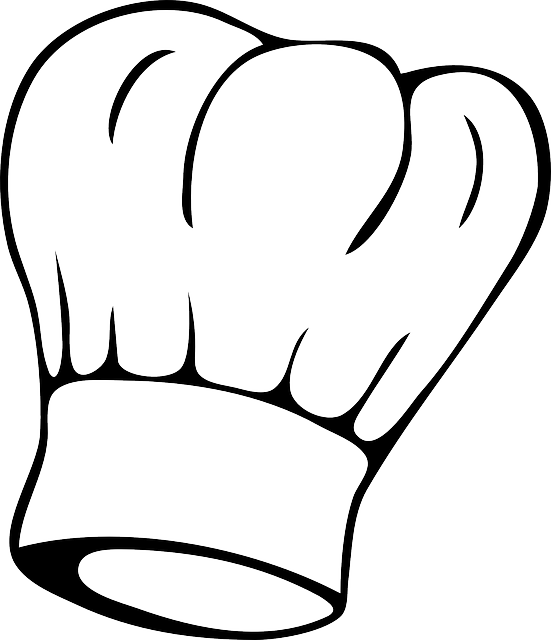 Maak aan de hand van een recept een gerecht en ontdek bij welke cultuur dit gerecht hoort.
[Speaker Notes: Deze dia geeft informatie over de zesde opdracht.​
​
Volgende dia: druk 1 keer op <enter>​.]
7. Componeer een lied
Maak met een zelfgeschreven lied aan andere mensen duidelijk wat jullie tijdens de Week van de Ontmoeting gedaan en geleerd hebben.
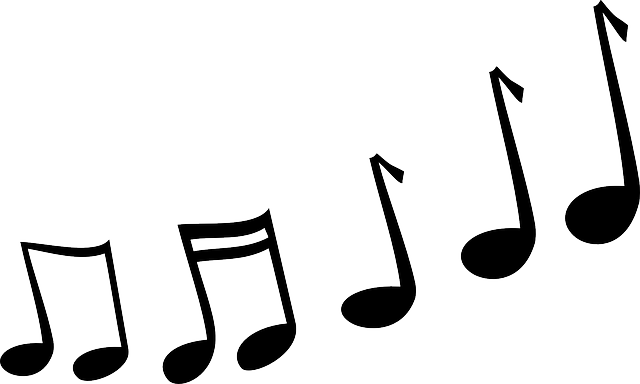 [Speaker Notes: Deze dia geeft informatie over de zevende opdracht.​
​
Volgende dia: druk 1 keer op <enter>​.]
Kiezen
Wie wil welke opdracht doen?
1. Schrijf een krantenartikel
2. Bedenk een toneelstuk
3. Ontwerp een bordspel
4. Maak een gebedshuis
5. Ontwerp het Ontmoetingsgebouw
6. Kook cultuurrecepten
7. Componeer een lied
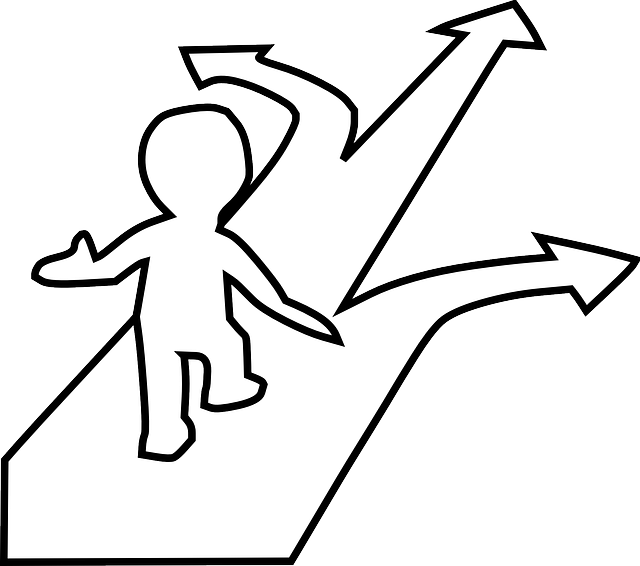 [Speaker Notes: Laat de leerlingen kiezen welke opdracht zij willen doen. Bedenk vooraf hoe u dit wilt regelen.​
​
Volgende dia: druk 1 keer op <enter>​.]
Veel plezier!
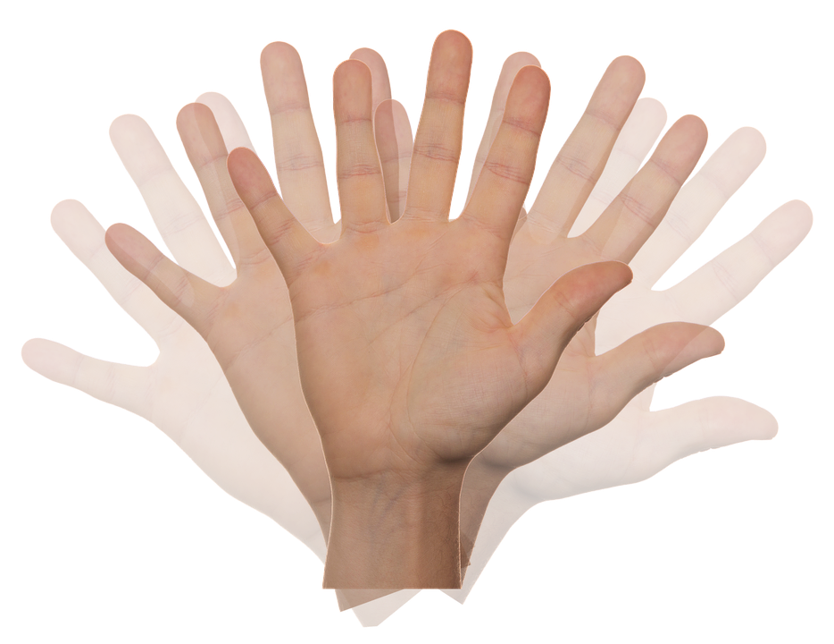 [Speaker Notes: Einddia.
​​
Einde presentatie: druk 1 keer op <enter>​.]